Figure 6. Illustration of an MPR neuron showing context-dependent place-selective responses. (a) Histograms obtained ...
Cereb Cortex, Volume 20, Issue 4, April 2010, Pages 846–858, https://doi.org/10.1093/cercor/bhp147
The content of this slide may be subject to copyright: please see the slide notes for details.
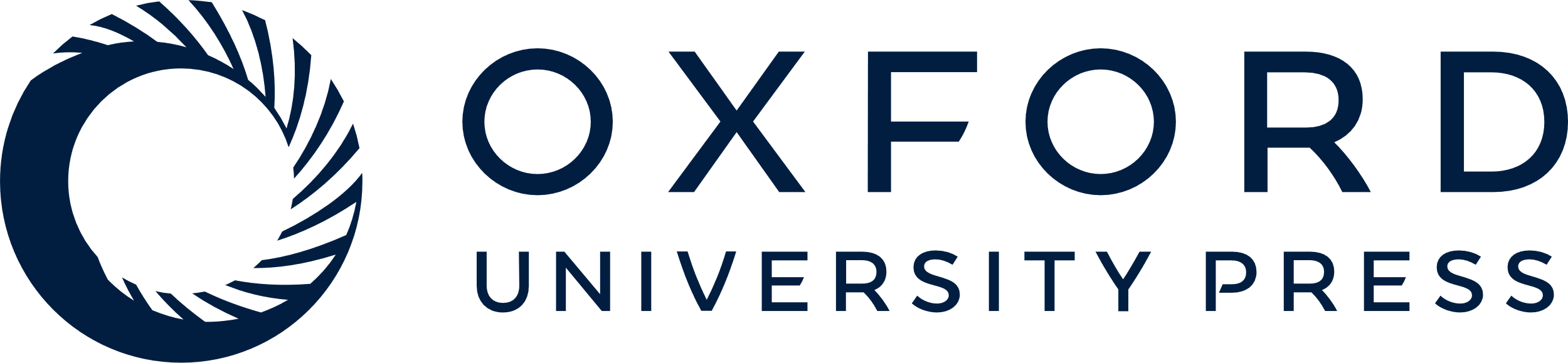 [Speaker Notes: Figure 6. Illustration of an MPR neuron showing context-dependent place-selective responses. (a) Histograms obtained while the monkey navigated to Goal V from SP A (upper) and from SP B (lower). See Figure 2 for details. (b,c) Activity of the same neuron expressed in the form of a gradation map. This neuron was activated while the monkey traversed the place just in front of the elevator after starting from SP A (red circle in [b]); however, the activity of this neuron for the same place was weakened when starting from SP B (red circle in [c]).


Unless provided in the caption above, the following copyright applies to the content of this slide: © The Author 2009. Published by Oxford University Press. All rights reserved. For permissions, please e-mail: journals.permissions@oxfordjournals.org]